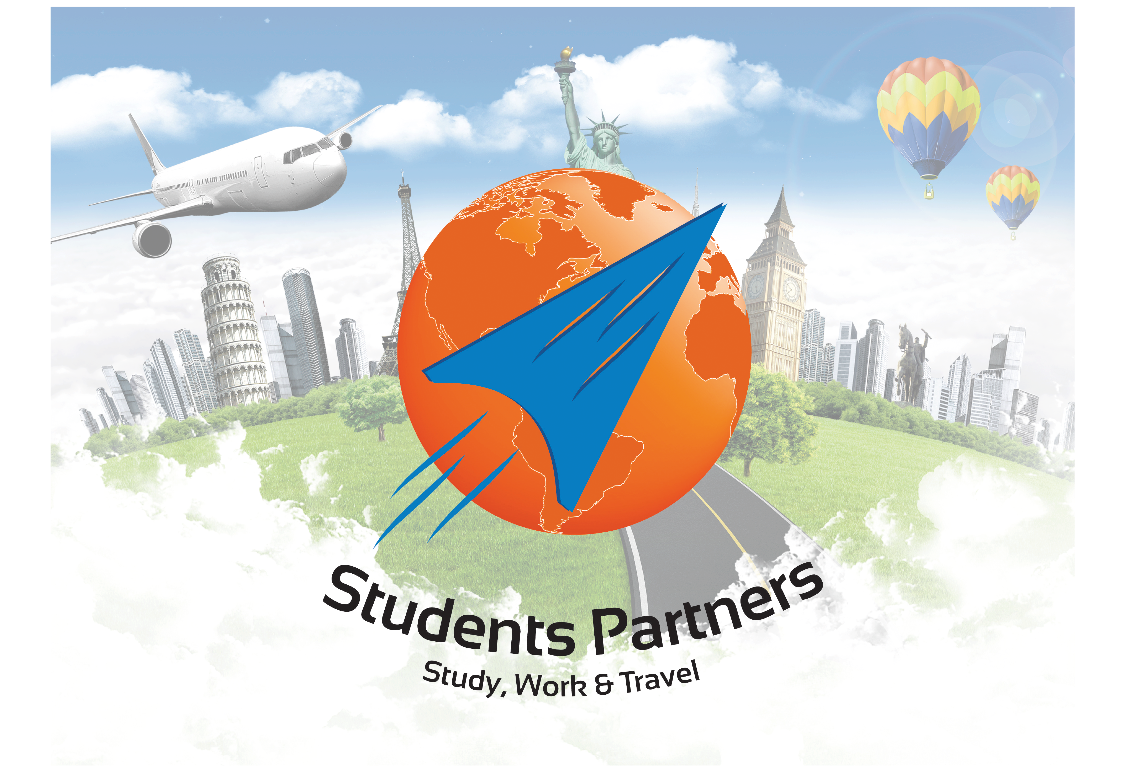 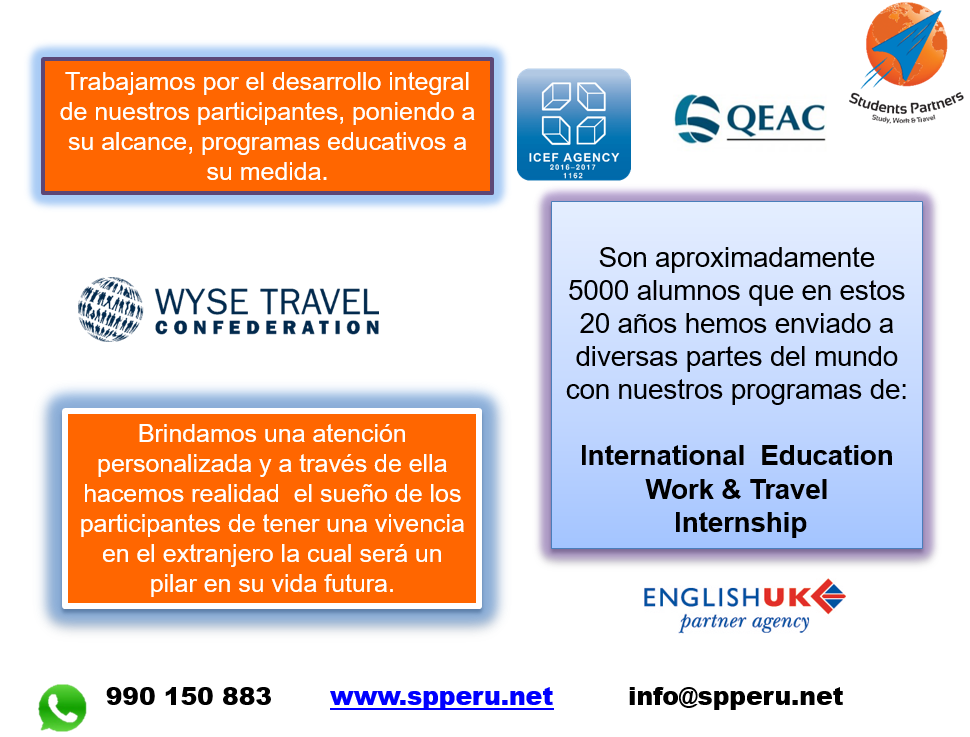 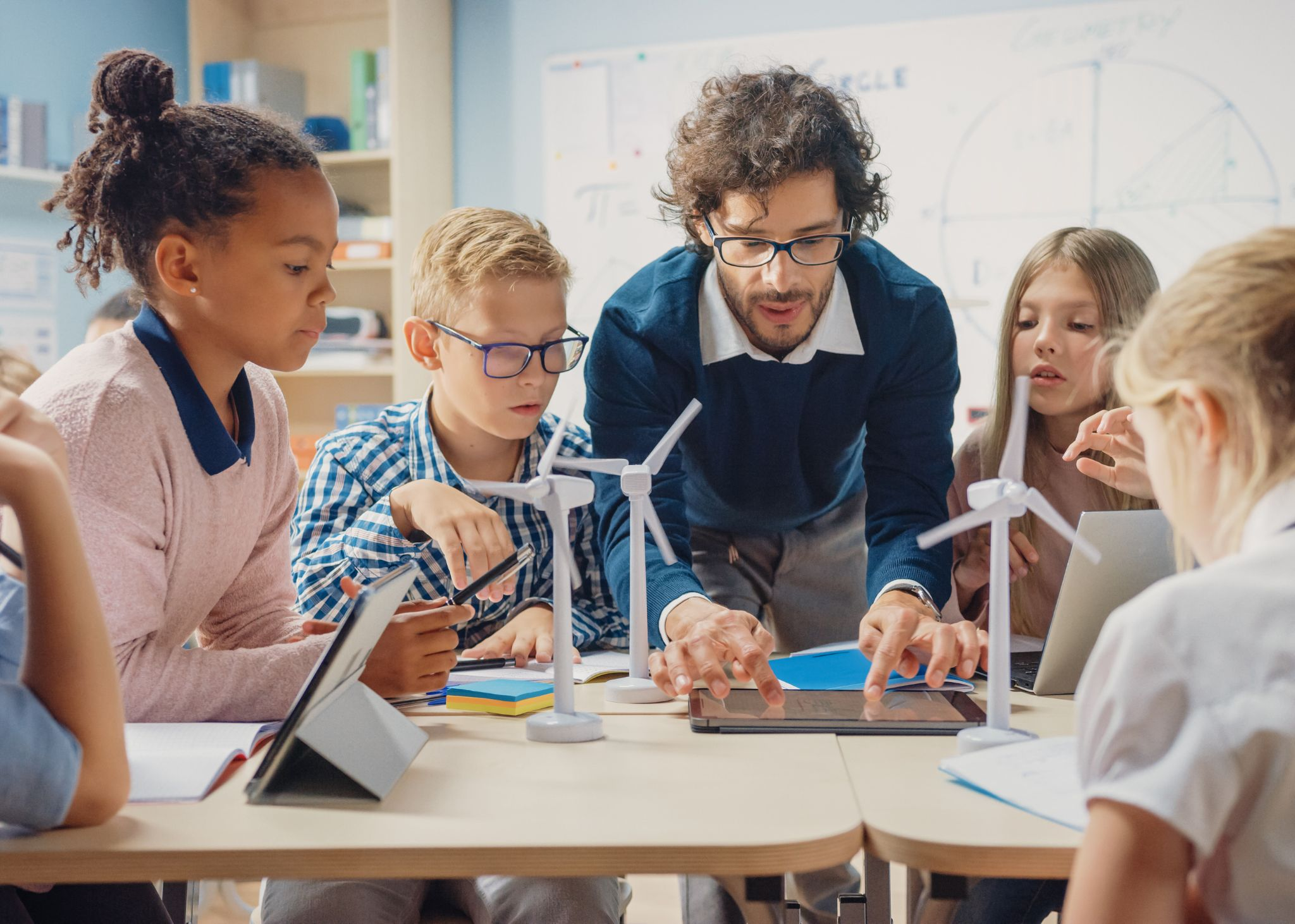 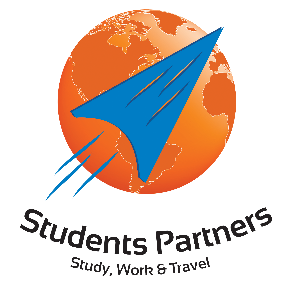 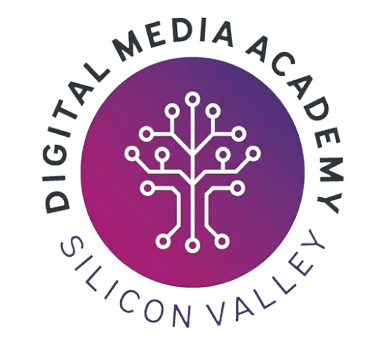 GLOBAL INNOVATION RACE (GIR)
EN STANDFORD UNIVERSITY
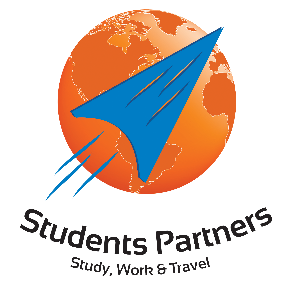 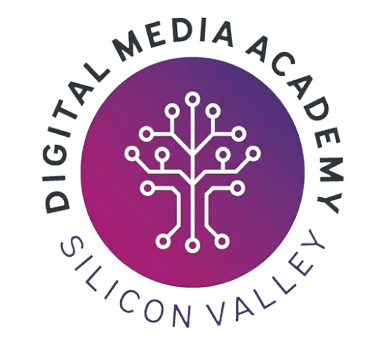 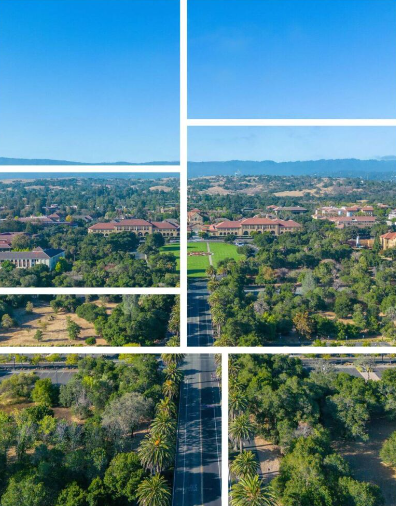 Enciende la creatividad y las habilidades de innovación con esta experiencia inmersiva organizada por la Digital Media Academy en la Universidad de Stanford, en el corazón del Sillicon Valley.

Los estudiantes aprenderán de educadores afiliados a Stanford y expertos de la industria mientras desbloquean el poder de las tecnologías de vanguardia para diseñar soluciones que darán forma al futuro.
www.studentspartners.com
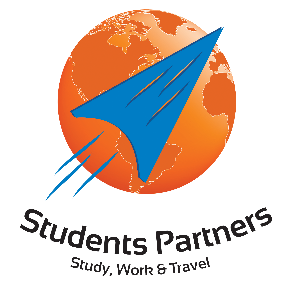 DETALLES DEL PROGRAMA
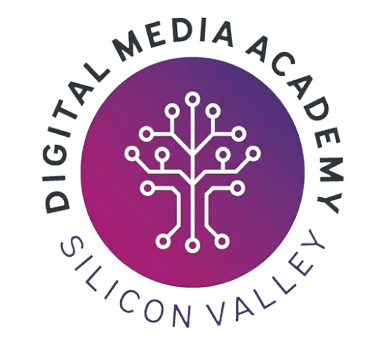 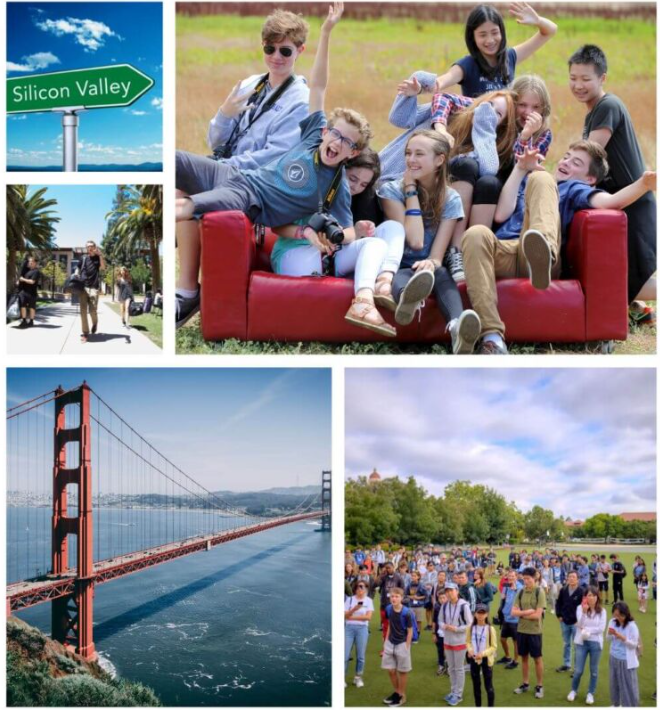 Ubicación: Sillicon Valley, California
Edades: 13 a 17 años 
Duración: 11 días
Alojamiento: Menlo College (a 7 minutos de Standford)
Precio: $6,900 USD 
Fechas: del 17 al 27 de julio

Los participantes de GIR tendrán la oportunidad de experimentar cómo es ser un estudiante universitario de Stanford. Realizarán un recorrido por el campus, establecerán contactos con el profesorado de Stanford, participarán en diversas actividades del campus y asistirán a nuestra gala de clausura formal de etiqueta.
www.studentspartners.com
LOS ESTUDIANTES PODRÁN
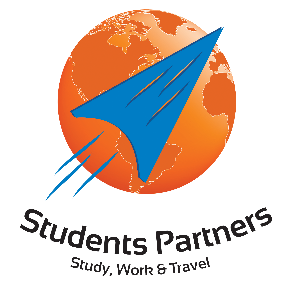 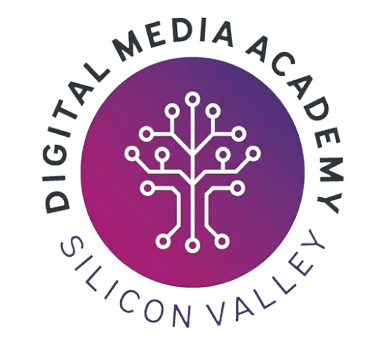 Salir de su zona de confort, aprendiendo habilidades de pensamiento social y networking mientras aprenden a colaborar con culturas diversas y construir su confianza y seguridad en grupos.
Obtener experiencia del mundo real utilizando el pensamiento de diseño para crear una solución centrada en el ser humano a un problema mundial urgente y dar vida a su idea con la guía de mentores de Stanford y expertos de la industria.
Aprender a pensar como un emprendedor para crear un valor convincente y sostenible como innovador y cómo comunicar eficazmente el valor de sus ideas a través de la narración.
Trabajar en grupos de 4-5 personas para crear una Exhibición Pública de Aprendizaje que se compartirá en nuestra FutureTech Showcase y un video de su trayecto en grupo que se proyectará en el Festival de Cine final de GIR.
Salir inspirados, con una red internacional de amigos de por vida y colegas innovadores.
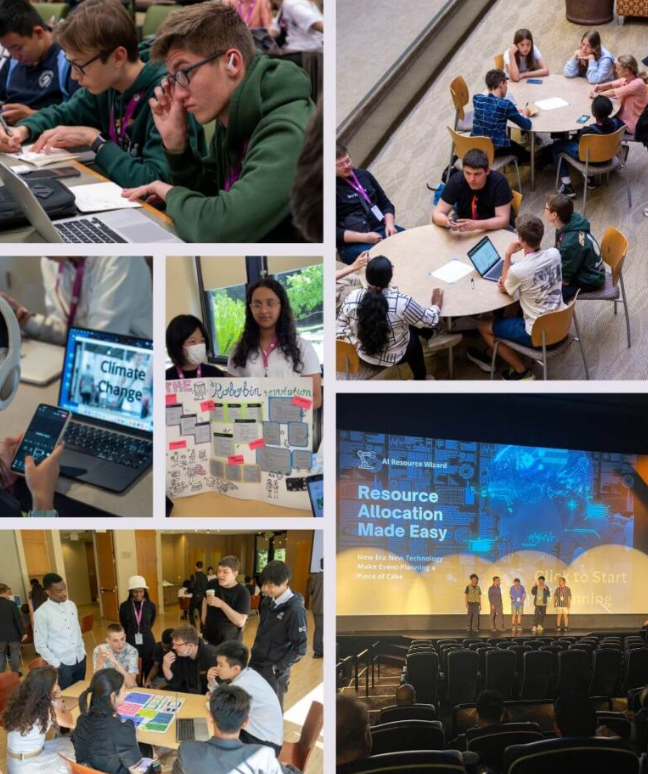 www.studentspartners.com
¿QUÉ ESTÁ INCLUIDO?
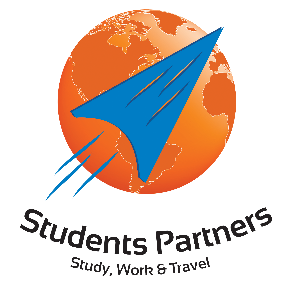 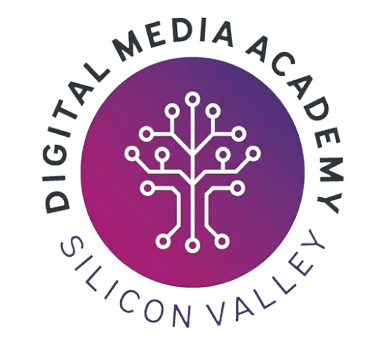 Materiales preprogramados para prepararte para GIR
Experimenta la vida estudiantil en la Universidad de Stanford
Desafío de diseño práctico diseñado por educadores afiliados a Stanford y enseñado por expertos de la industria
Networking con estudiantes de todo el mundo
Alojamiento, desayuno y cena, actividades en el campus, excursiones, tours tecnológicos y visitas a atracciones locales
Máximo de 4-5 estudiantes por grupo
Más de 20 horas de instrucción a la semana
Charlas con oradores invitados de clase mundial y la oficina de Admisiones de la Universidad
Programa inspirador de conexiones tecnológicas, que incluye talleres y excursiones a empresas tecnológicas locales
Membresía de un año en el Digital Media Academy’s Global Youth Innovator Forum
Ceremonia de clausura formal con Global Innovator Certificate
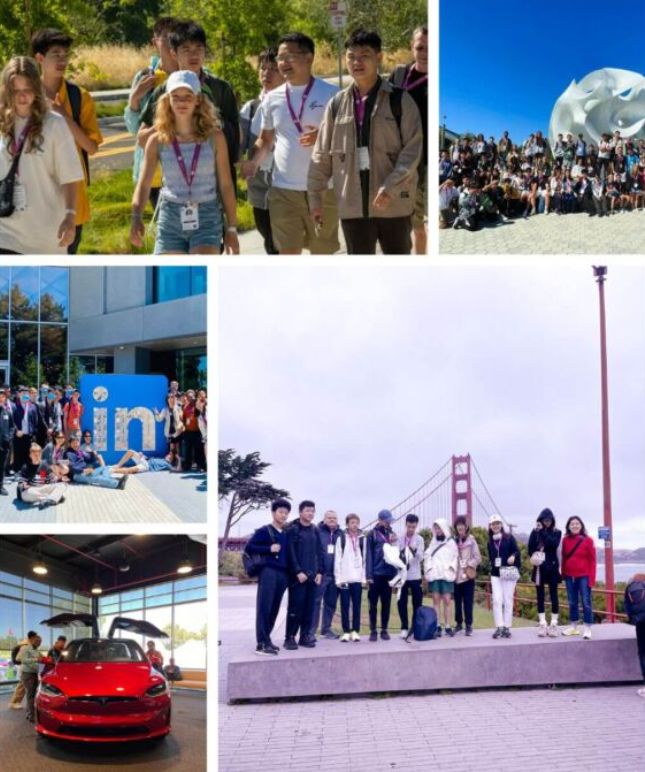 www.studentspartners.com
EJEMPLO
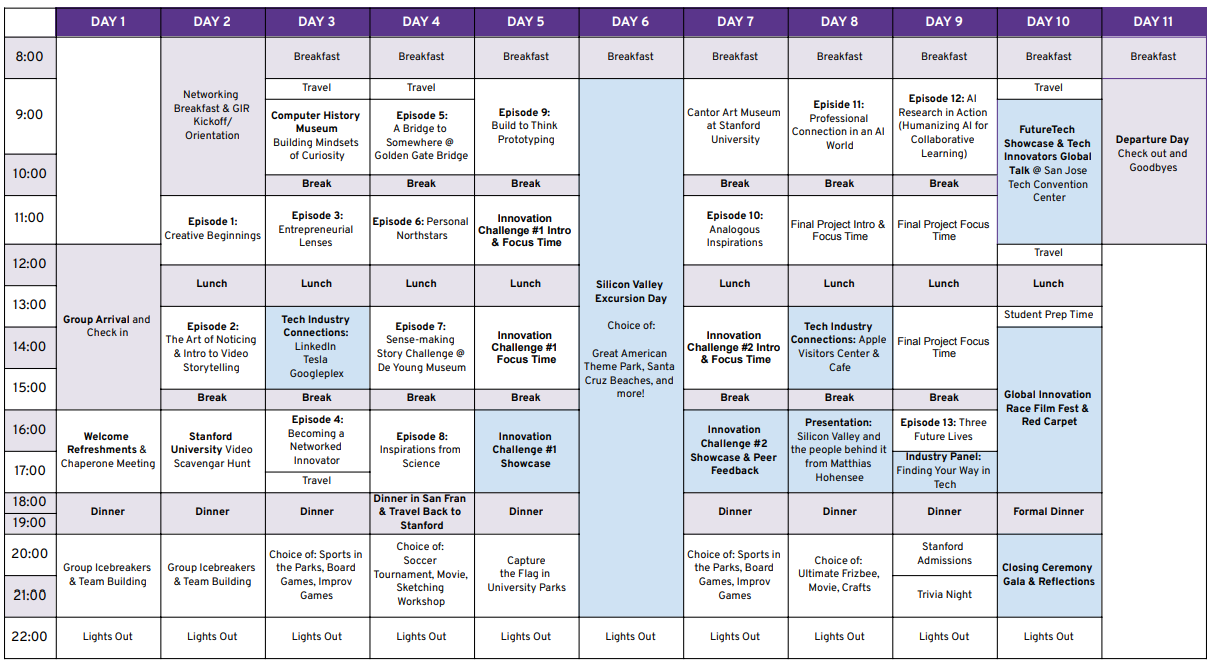 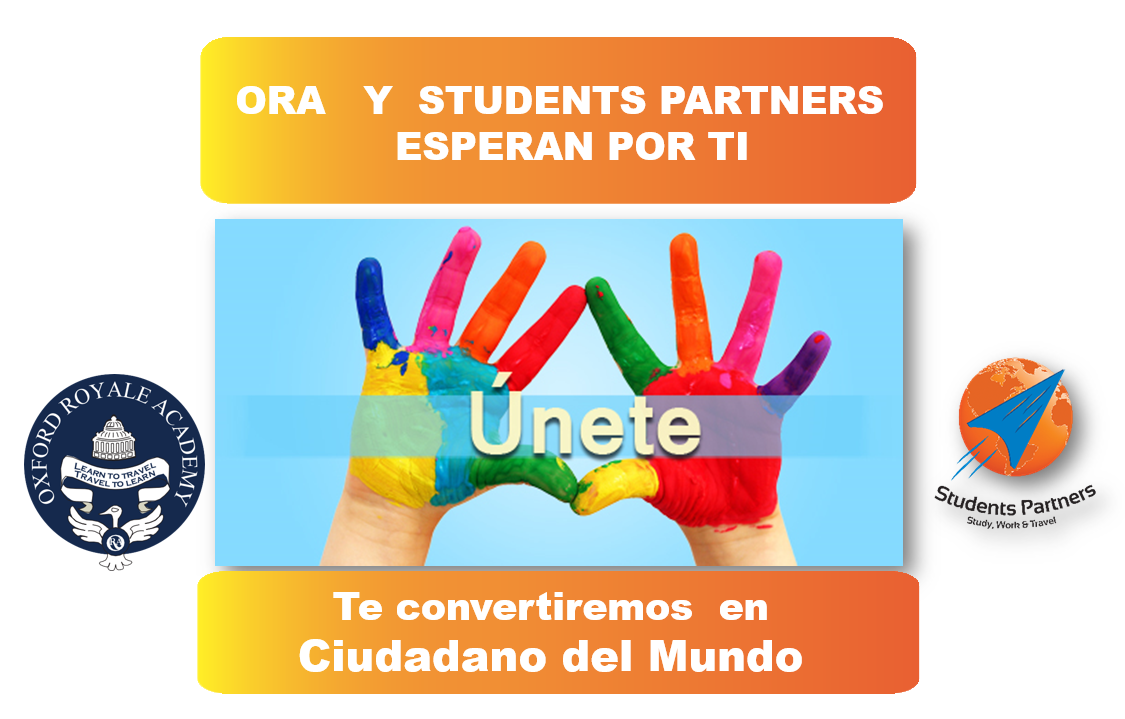 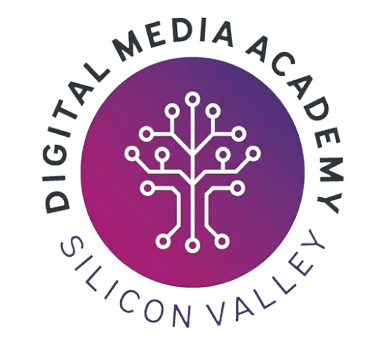 www.studentspartners.com